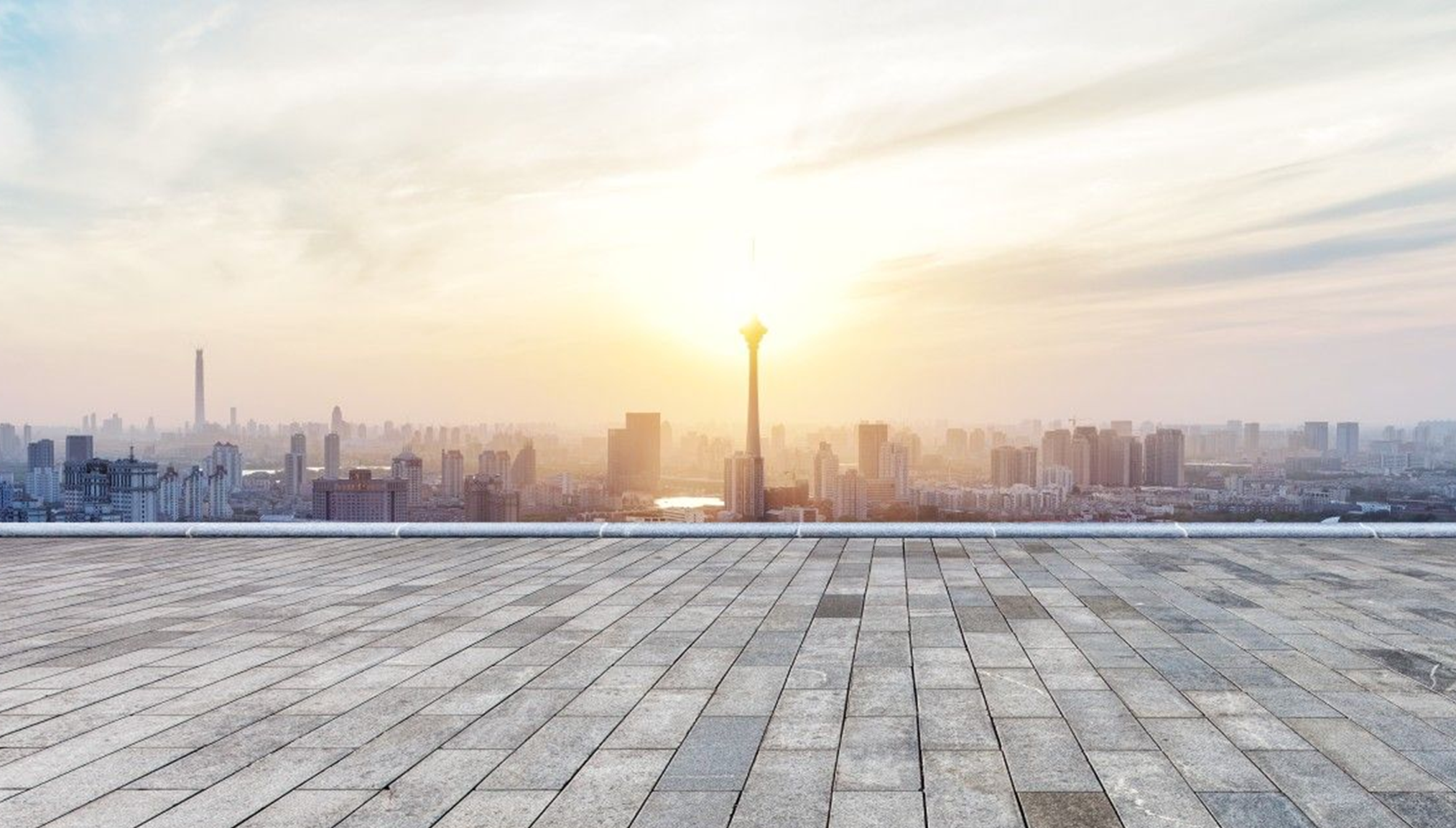 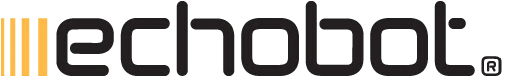 Dr. Matthias Keller, Chief Data Scientist, Echobot Media Technologies GmbH
Nico Schlitter, Data Scientist, SDSC, Karlsruher Institut für Technologie (KIT)
Das Web als Firmendatenbank: Big Data für Marketing, Vertrieb und Pressearbeit
2nd BMBF Big Data All Hands Meeting and 2nd Smart Data Innovation Conference
Karlsruhe, 11. Oktober 2017
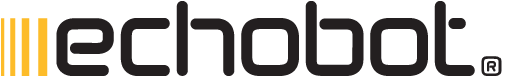 Über Echobot
Software & Technologie-Unternehmen aus Karlsruhe
Anbieter von Online-Software-Tools und APIs zur Digitalisierung von PR, Vertrieb und Marketing
Gegründet im März 2011, > 6 Jahre aktiv
Beschäftigen derzeit ~ 35 Mitarbeiter
Aktuell über 900 Kunden
Gründer:
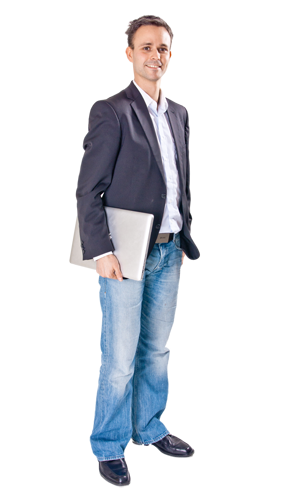 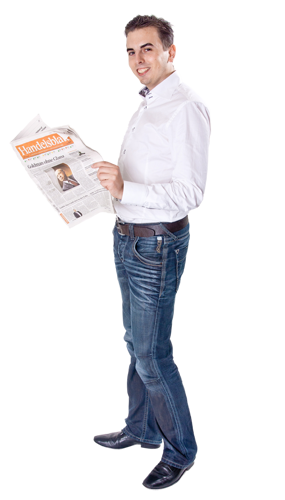 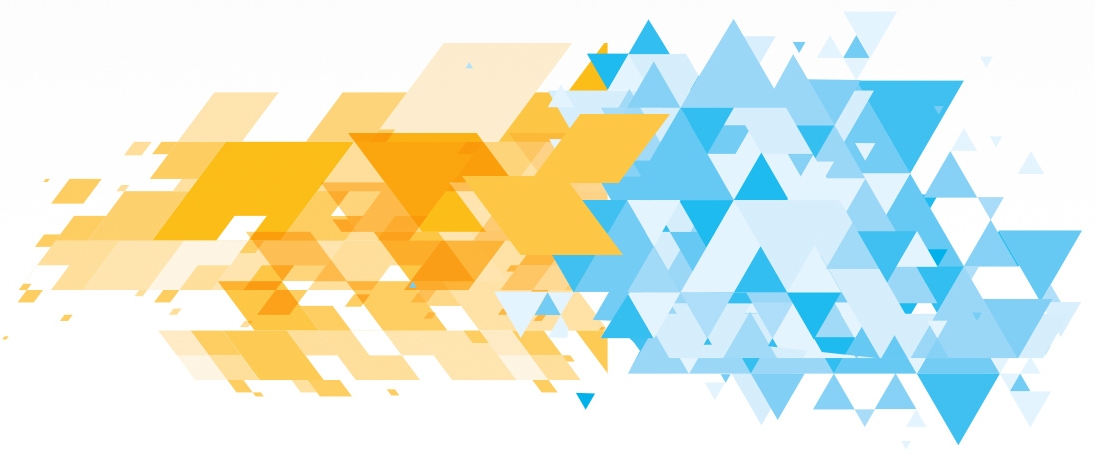 Bastian
Karweg
(CEO / Geschäftsführer)
Diplom Informationswirt
Jannis
Breitwieser
(Technischer Leiter / CTO)
Diplom Informatiker
&
Big Data bei Echobot
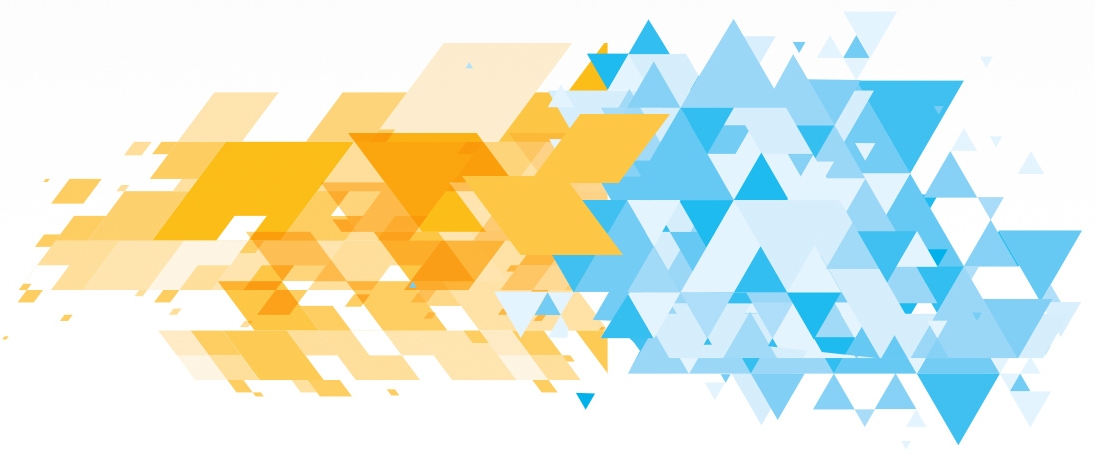 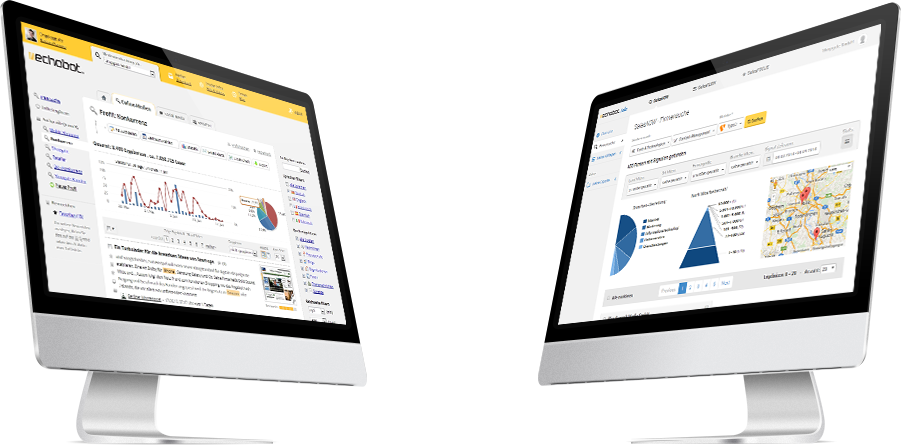 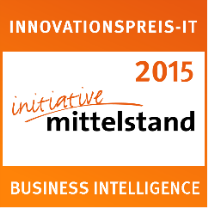 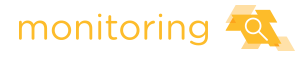 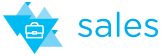 Schwerpunkt: Daten-Aggregation und Suche
Archiv: 850 Mio. Online-Artikel und 5.3 Mrd. Social-Media-Postings
Täglich erfasst: ca. 500 000 Online-Artikeln und 10 Mio. Social-Media-Postings
Schwerpunkt: Business Information Intelligence,Daten-Analyse
Alle indexierten Dokumente vonEchobot Advanced Semantic Engine (EASE) analysiert und angereichert
Analogie autonomes Fahren
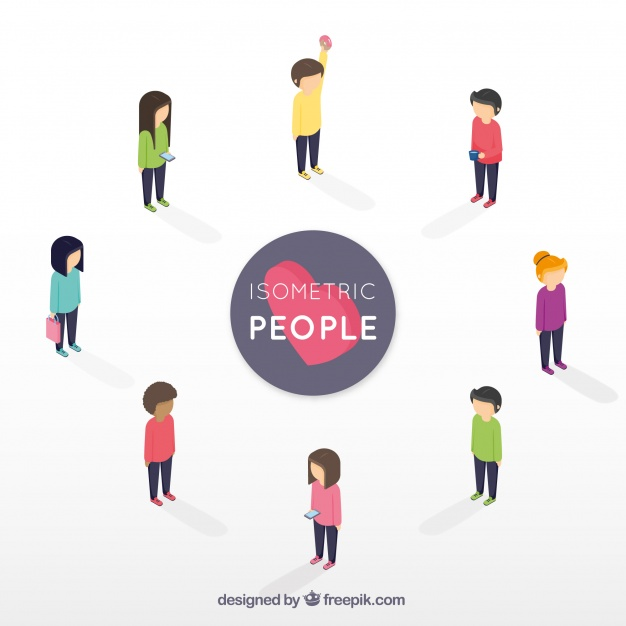 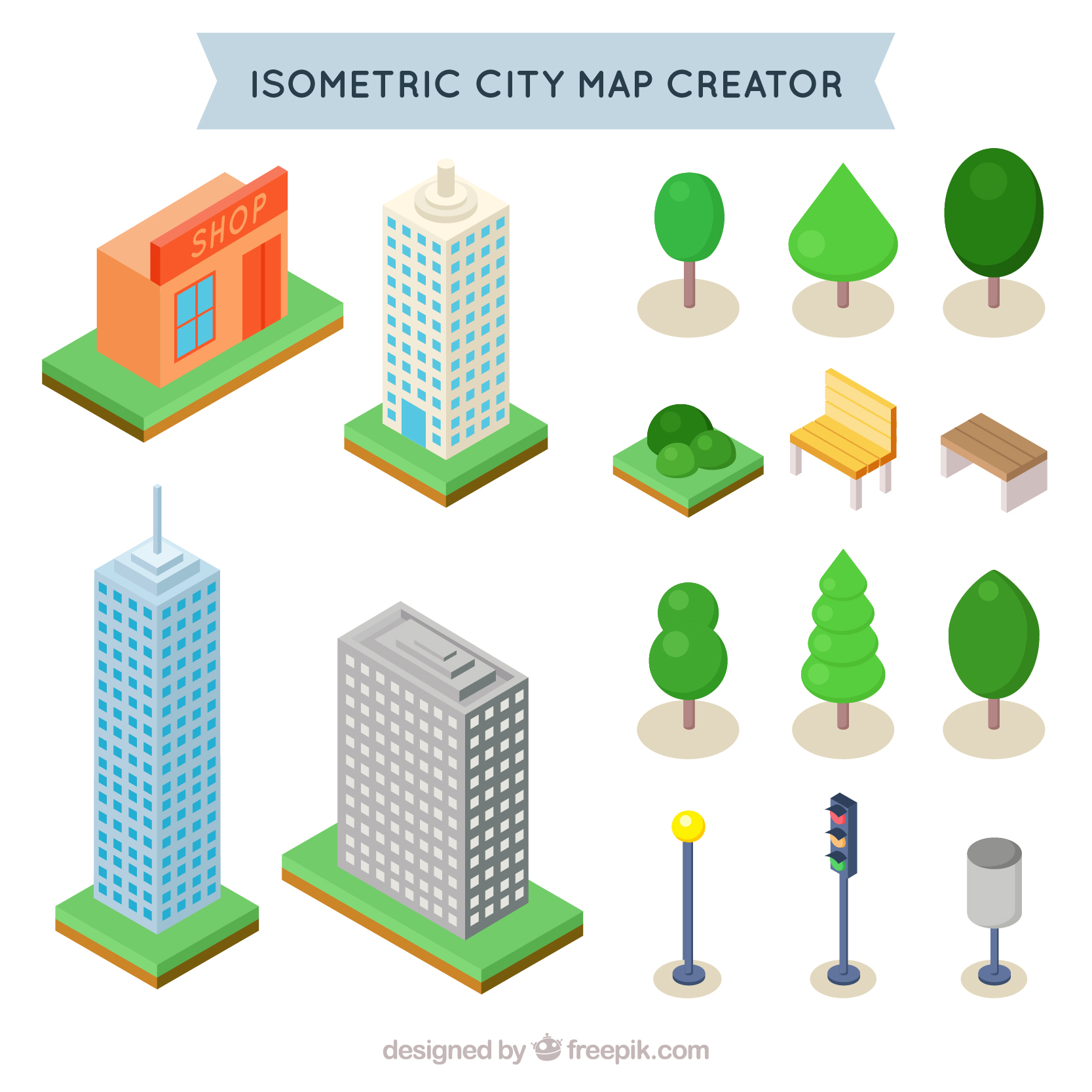 Modell der physikalischen Umwelt
Decision Making
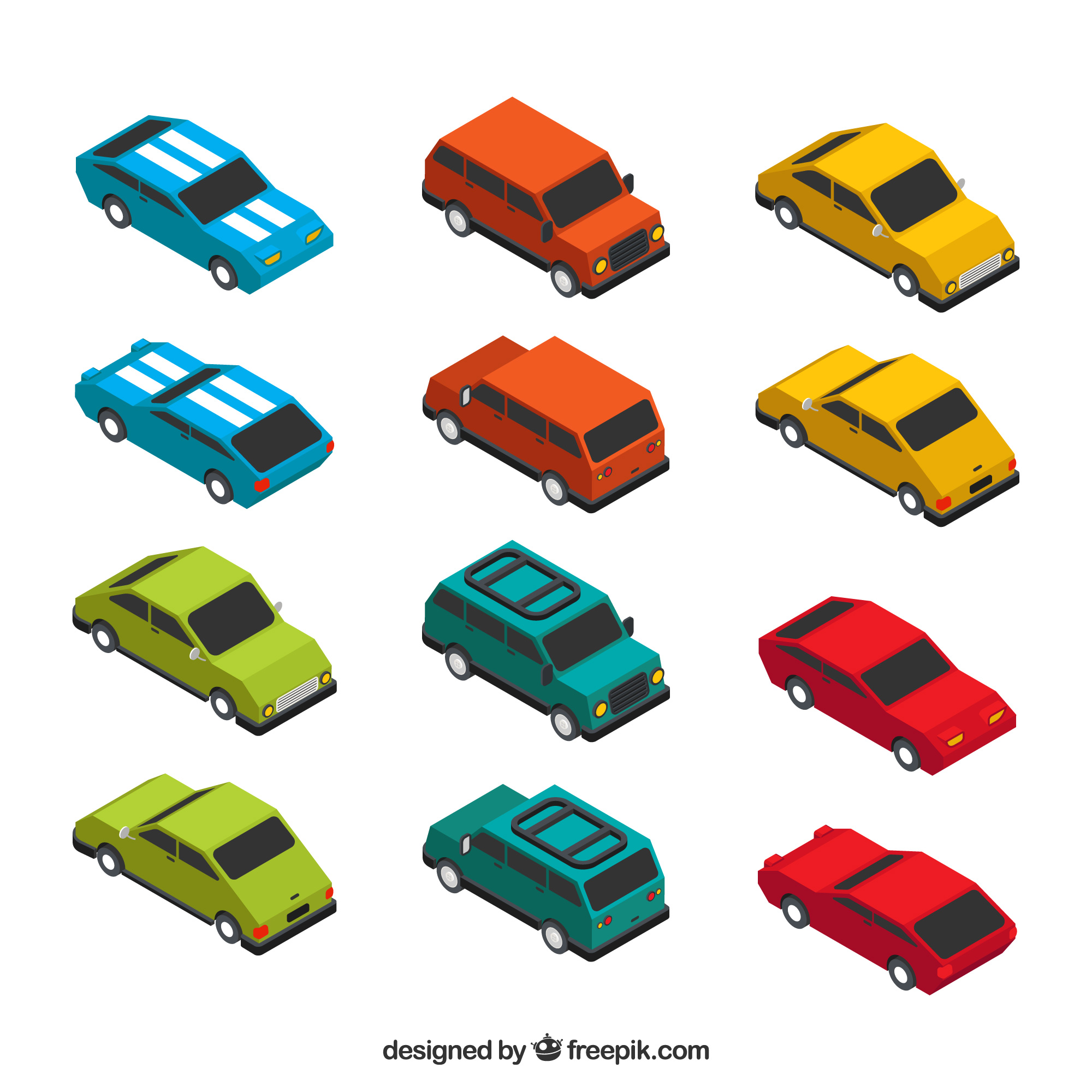 Herausforderungen und Durchbrüche
v.a. in diesem Bereich!
Zustand des Fahrzeugs
Objekte identifizieren (wer?)
Kontext der Objekte  (Bewegungen vorhersagen)
Sensordaten-Fusion
Business Information Intelligence
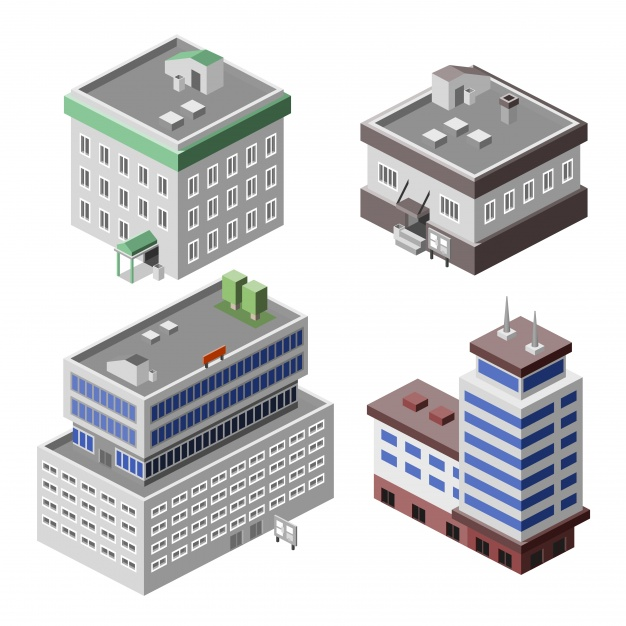 Modell der Umwelt aus Medien
(Business Information Intelligence)
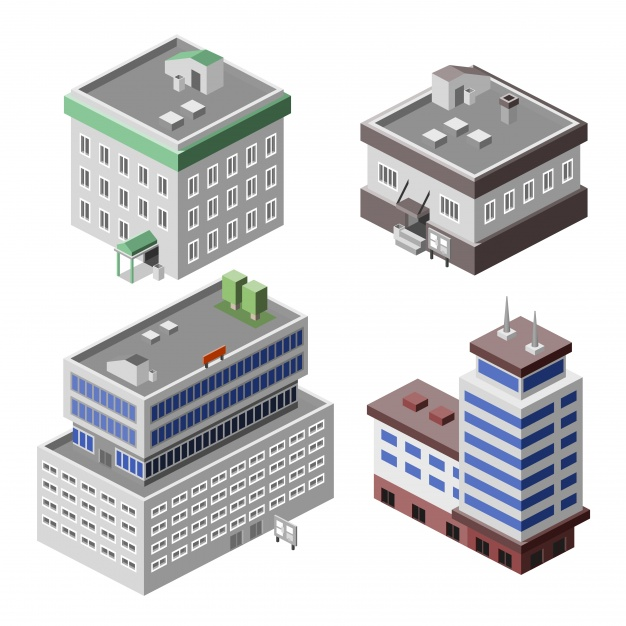 Decision Making
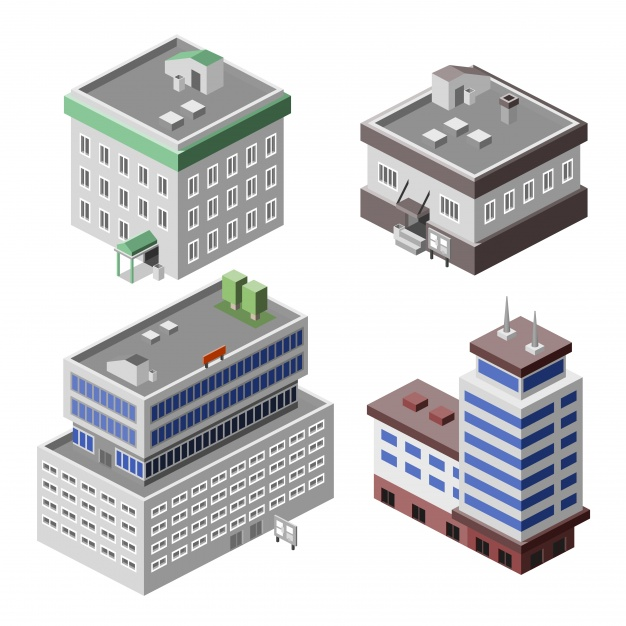 Herausforderungen:
Objekte in Texten identifizieren
Zustand des Unternehmens
(Business Intelligence)
Kontext von in Texten genannten Objekten (Interpretation)
Daten-Fusion
Zukunftsmusik?
Autonome Unternehmen in weiter Ferne
Aber: Echobot-Sales-Produkte als intelligente Systeme zur Entscheidungsunterstützung (Analogie: Fahrassistenzsysteme) 
Verkaufschancen finden: „Wer plant 2018 den Bau einer Produktionshalle in Baden-Württemberg?“
Alerting: Beobachtung von ausgewählten Firmen und Benachrichtigung bei besonderen Ereignissen
Intelligente Suche nach Nachrichten zu Firmen
Firmendaten-Pipeline
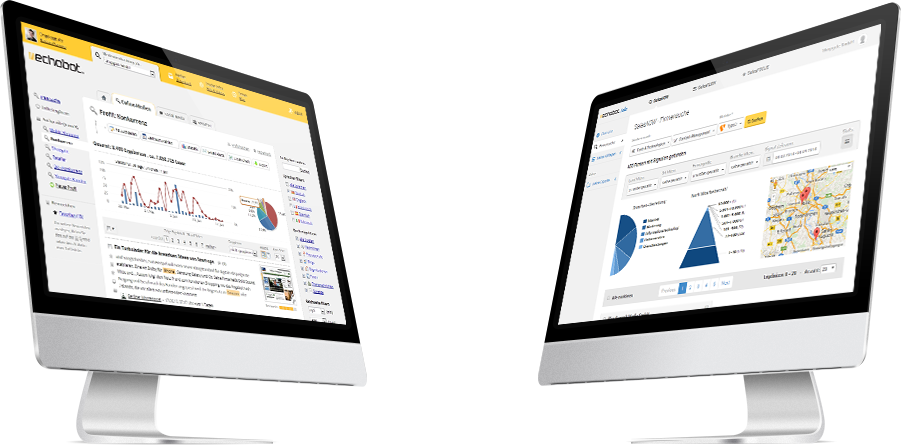 BI2 Research Agenda @ echobot: Objekte identifizierenProblemstellung Firmenerkennung
Problem: „Entity Recognition“ / „Entity-Linking“
Existierende Ansätze erkennen nur große Firmen mehr oder weniger gut
Echobot-Firmendatenbank: ca. 4 Mio. Einträge
Anforderung: Sehr hoher Durchsatz / Stream-Processing von allen indexierten Dokumenten
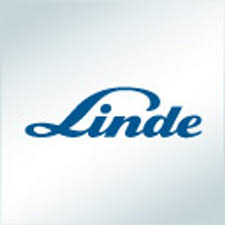 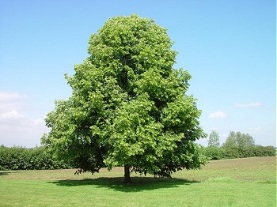 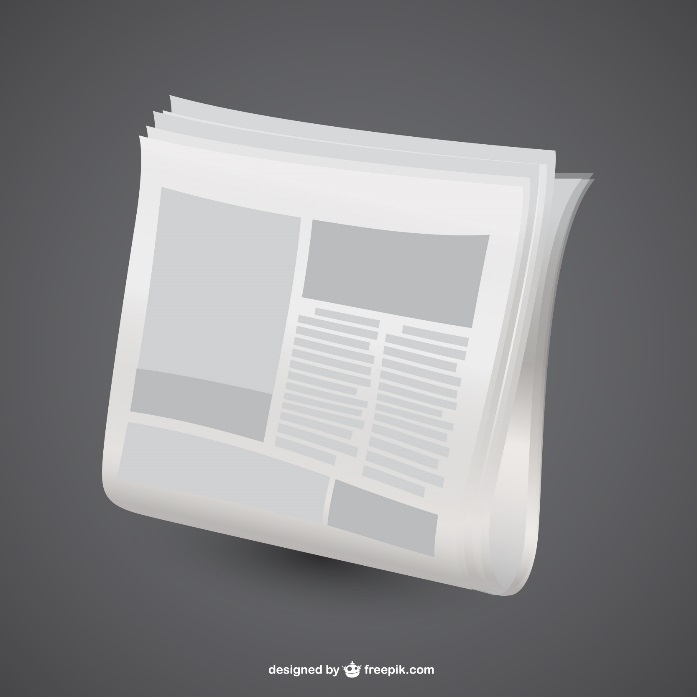 oder
Linde
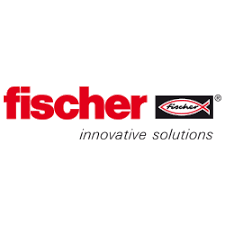 Fischer
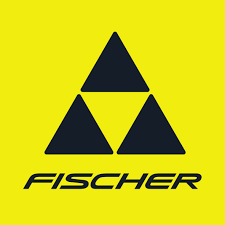 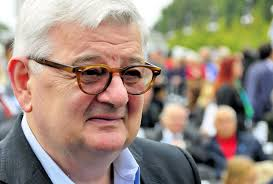 oder
oder
Elke will Obst essen…
Will Obst Essen UG?
Linde: Quelle: http://www.arztmann.com/tl_files/landhaus-arztmann/die-fewos/Linde/Lindenbaum.jpg
Fischer:  Quelle: wikipedia
BI2 Research Agenda @ echobot: Objekte identifizierenForschung Firmenerkennung
Echobot-Company-Miner
Entity Recognition u. Entity-Linking in einem Schritt
Kaskade von ein separat trainierten Klassifizierern (SVMs) für einzelne Aspekte 
Sehr viel externes Wissen, u.a.
Wikipedia Deutsch / Englisch
Echobot Firmendatenbank (Mitarbeiter-Zahlen, Adressen, etc.)
Texte von Firmenwebsites
Geodatenbanken
Etc.

Überhaupt erst möglich durch Big-Data-Architekturen 	(v.a. In-Memory-Datenbanken)

Seit ca. 2 Jahren kontinuierlich weiterentwickelt
Einziges System, das auch kleinere Firmen zuverlässig erkennt
BI2 Research Agenda @ echobot: DatenfusionKonsolidierung der Firmendatenbank
Problem: Konsolidierung der Firmendatenbank
15 Mio. Firmendatensätze auf verschiedenen Quellen 
Quellen unterschiedlich zuverlässig, Datensätze z.T. unvollständig
Dubletten, Umfirmierungen, etc.
Entwickeltes Machine-Learning-Verfahren
3. Erzeugung der konsolidiertenDatensätze mit gelernter
Priorisierung
2. Graph-Algorithmenzur Cluster-Bildung
1. Klassifikation von Datensatz-Beziehungen (z.B. Dublette)
Status: In Produktion, Forschung an weiterer Optimierung
BI2 Research Agenda @ echobot: DatenfusionQuelldatensätze ThyssenKrupp
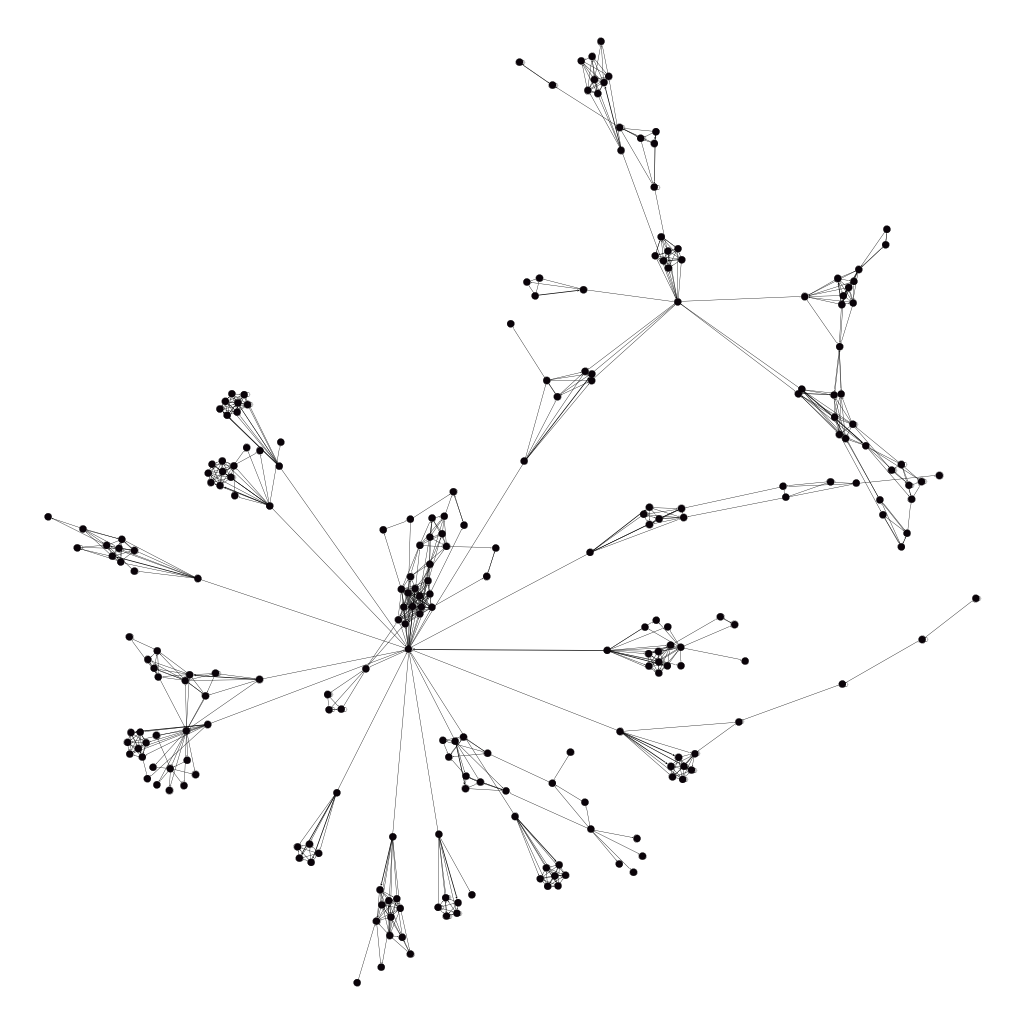 BI2 Research Agenda @ echobot: InterpretationForschungsprojekte
Erkennung von Geschäftssignalen in Texten
z.B. Managementwechsel, Insolvenz, Erweiterung, etc.
Echobot EASE-Learner: Kombination aus Expertenwissen (Linguistik) und Machine-Learning (in Produktion)
Forschung im Bereich Klassifikation von kurzen Texten mit wenig Trainingsdaten (lexikalische Substitution, Machine-Translation-Technologien)
Themenerkennung
Analyse von der Themenverteilung für jeden Artikel 
Erkennung der Tätigkeitsfelder von Unternehmen
SDSC-Projekt (siehe Vortrag Herr Schlitter)
Problembeschreibung
Bestimmung des Branchen-Code eines Unternehmens auf Basis von Webseiten
Verwendung von 86 verschiedenen Branchen-Codes
Dokumente werden durch Themenvektoren beschrieben
Schiefe Verteilung der Branchencodes
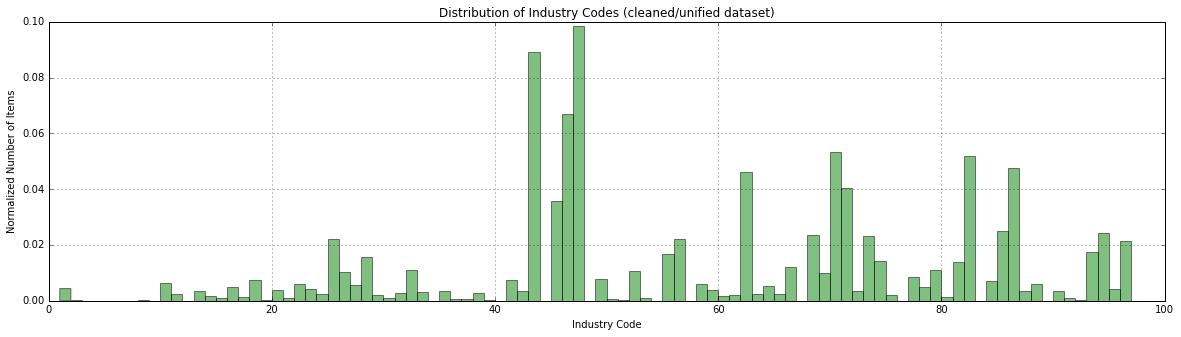 Training der Klassifikatoren
Zwei hochdimensionale, annotierte Datensätze mit unterschiedlichen Themen-Merkmalen (t_1 ,…, t_n, BC)
DS1: 420.000 Dokumente mit   700 Themen
DS2: 390.000 Dokumente mit 1000 Themen
86 Ausprägungen des Klassenmerkmals 
Verwendung verschiedener Klassifikationsverfahren zum Entdecken von Mustern
Training der Klassifikatoren mit
90% Training- und 10% Testdaten
Stratified sampling
GridSearch zur Parameteroptimierung
Güte der Klassifikatoren
Abbildung 1: Trefferrate der Klassifikation
Güte der Klassifikatoren
Gute Ergebnisse für häufige Branchencodes
Seltene Branchecode werden schlecht erkannt
Zusammenfassung
Beim Training der Modelle wurden bis zu 700GB RAM verwendet
Analyse lief auf Intel- und Power-Architektur
Random Forest Verfahren mit 1000 Bäumen liefern die besten Resultate für beide Datensätze

Aber:
Klassifikation von Unternehmen auf Basis von Webseiten und Themenvektoren ist zu ungenau 
neue Verfahren notwendig und bereits in Erprobung
Danke!
Kontakt:
Dr. Matthias KellerChief Data Scientist
Nico SchlitterData Scientist
Telefon:
E-Mail:
Internet:
keller@echobot.de 
+49 (721) 500 57 535
www.echobot.de
nico.schlitter@kit.edu
+49 (721) 608-26760
www.smart-data-solution-center.de